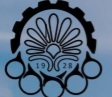 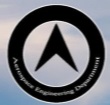 Aerospace
     Engineering
Department              
          Amirkabir               University of                          Technology
Academic Groups include
Aerospace
     Engineering
Department              
          Amirkabir               University of                          Technology
B. Sc.
Aerospace Engineering DepartmentAn Overview…..
Full-time faculty members:
Professors: 9
Associate Professors: 6
Assistant Professors: 7
Total: 22
History
The Aerospace Engineering Department at Amirkabir University of Technology was founded in 1987 as the first specialty school on Aerospace Engineering in Iran and the region of middle-East. In the same year the department started to admit students for the degree of Bachelor of Science (BSc) in Aerospace Engineering.
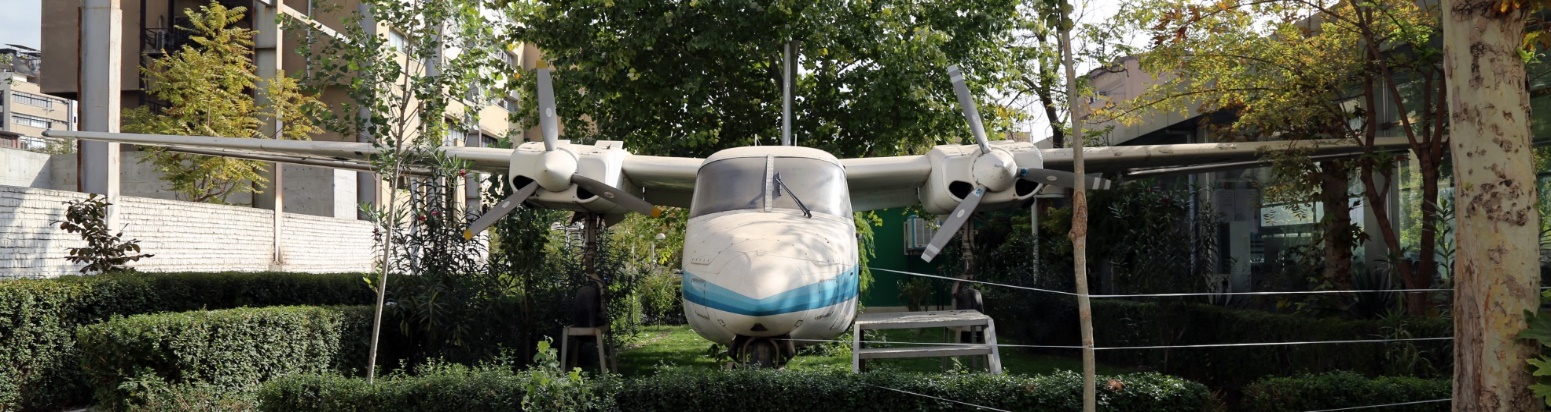 History
In 1993, the department introduced its first master of science (MSc) program in Aerodynamics following with 3 other majors in Flight Dynamics, Propulsion and Aero-structures in 1995. This was a significant point in the history of the department for serving both scientific and industrial communities and providing high-level educational services. In 1997 and for the first time in Iran, a number of students were admitted for the doctor of Philosophy (PhD) program. So far, the department has been able to have considerable contribution to the national and international scientific communities and significantly extend the specialty human resources majoring in Aerospace Engineering.
Vision
The Aerospace Engineering Department intends to become one of the top Aerospace engineering departments in the reign of middle-East and advance in the following items:
International contribution in conducting cutting-edge research
Contribution in industrial projects
Quality education
providing the required specialty human resource for industries
Mission
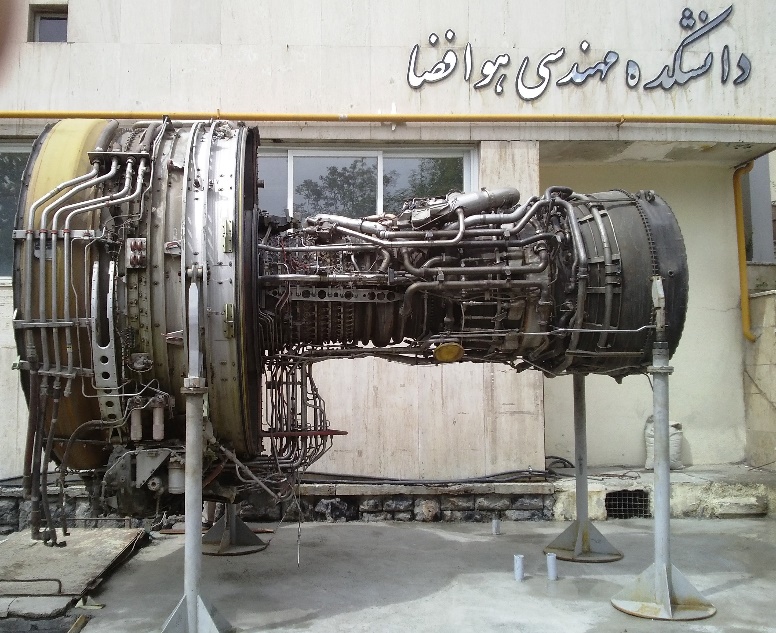 Conducting Cutting-edge research for meaningful international contribution
Educating the required human resources for the national industrial needs
Responding to the industrial demand of the country
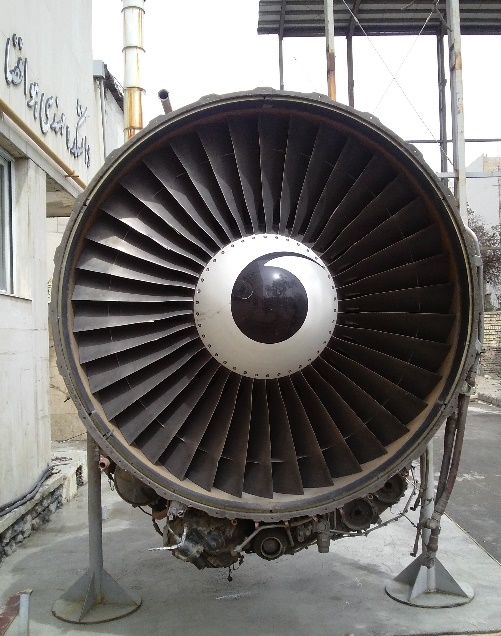 Educational capabilities
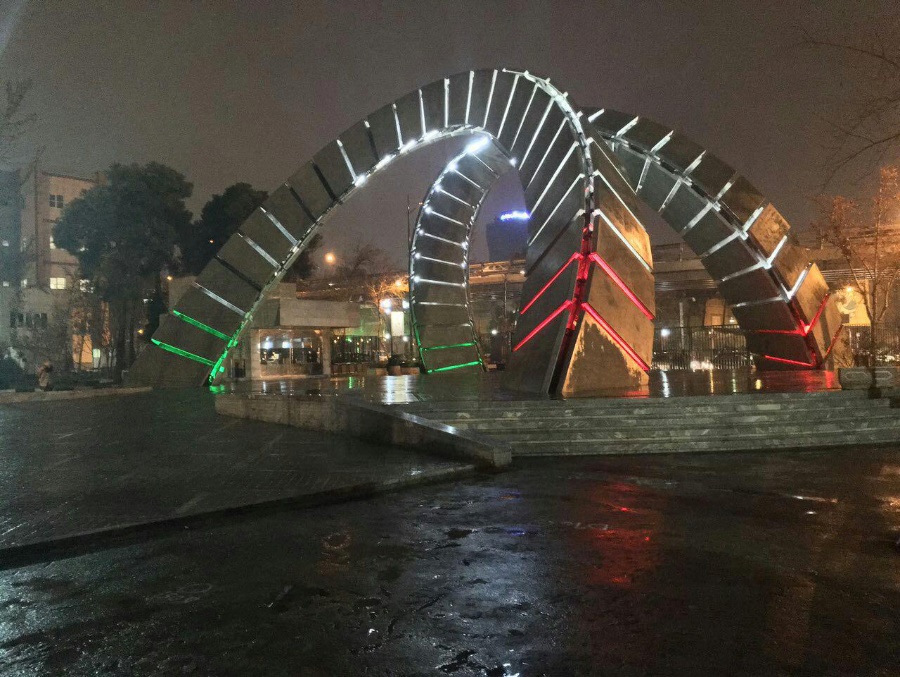 The department admits undergrad- and grad-level students offering Bachelor of Science, Master of science and doctor of philosophy degrees. A considerable portion of the required human resources for the national Aerospace industries have been from the graduates of this department.
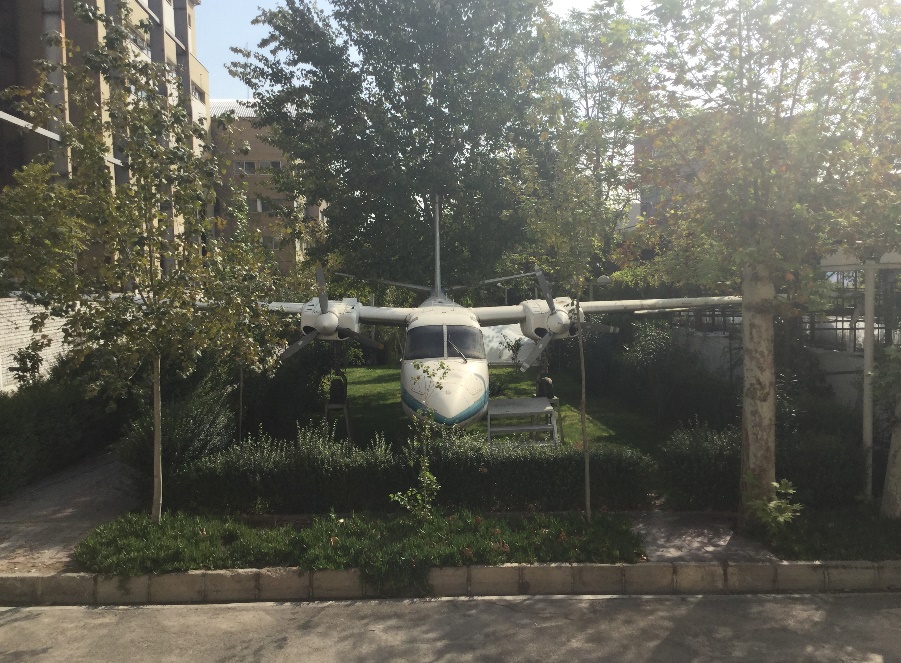 Bachelor of Science
The bachelor program is offered to educate capable engineers who can effectively work in related industries. As such, a number of the best-ranked students in the nationwide entrance exam are admitted to the department annually. After four years, bachelor-graduates are able to play their role as engineers in Aerospace and related industries such as automobile, renewable energies and petroleum industries. 
Topics such as Aerodynamics and design of flying vehicles, propulsion systems, Aerospace structures, control and navigation systems and space/satellite systems are taught to students.
Master of Science
Bachelor-graduate students can continue their education at the graduate–level and pursue a master degree in six different majors, namely aerodynamics, flight dynamic and control, propulsion, aero structure, space engineering and satellite technology. 
At this level, the department offers advanced courses to deepen the students ‘scientific insights’ combined with applied research topics. 

After completion of the period, highly capable engineers with valuable expertise are introduced to the national scientific and industrial communities. Unique experimental and computational facilities such as the low-speed wind tunnel designed and built at the department, composite materials lab, jet engine test-cell and high-performance super computers have substantial impacts to effectively improve the graduate-level education and research at the department.
Doctor of philosophy
PhD students are selected among the best nation–wide master graduates who are willing to conduct cutting–edge research to respond the critical industrial and scientific demands and provide the future generation of professors of the country. So for, many notable industrial achievements have been the outcome from the deportment’s PhD projects.
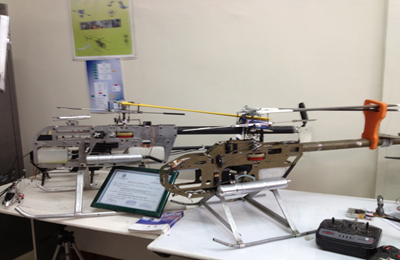 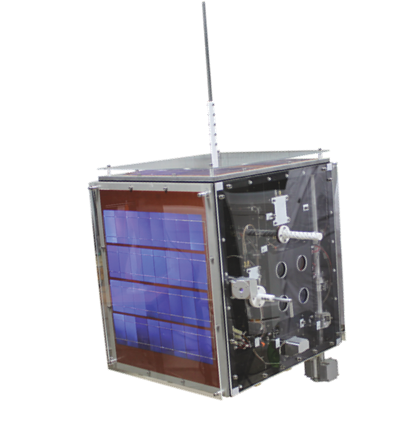 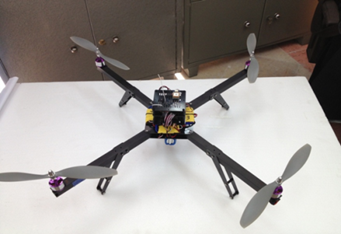 Aerospace Engineering DepartmentAn Overview….
Full-time students currently studying in the department:
B.Sc   Students: 260+
M.Sc  Students: 130+
Ph.D  Students: 70+
Research in the Aerospace Engineering Department
The department takes advantage of several modern laboratories and research centers introduced in the following.
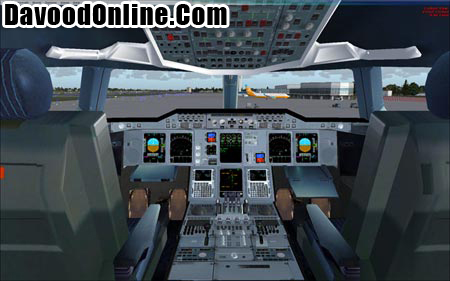 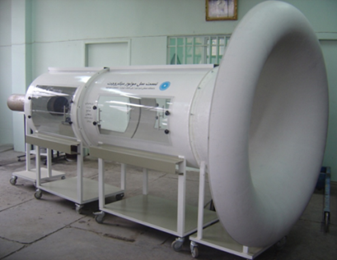 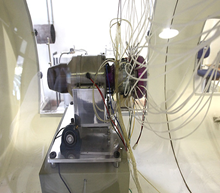 Aerodynamics and propulsion LAB
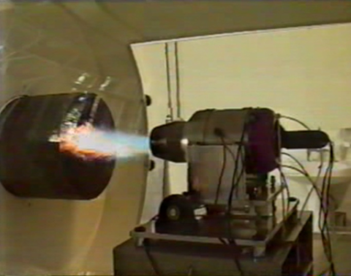 This lab conducts a broad range of experiments on the aircraft aerodynamics, propulsion (propellers and jet) systems and optimization of energy systems. Equipment such as subsonic and supersonic wind tunnels, shock tube, gas turbine and turbo machinery testers and different types of measurement equipment play a Key role in the above-mentioned LABs.
micro/mini jet engine test cell
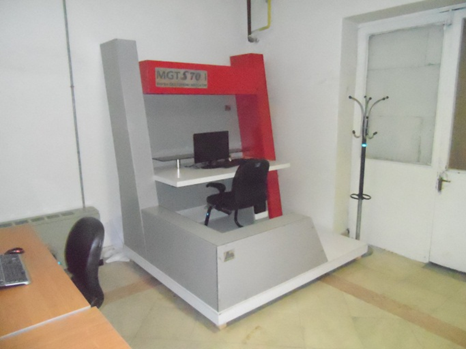 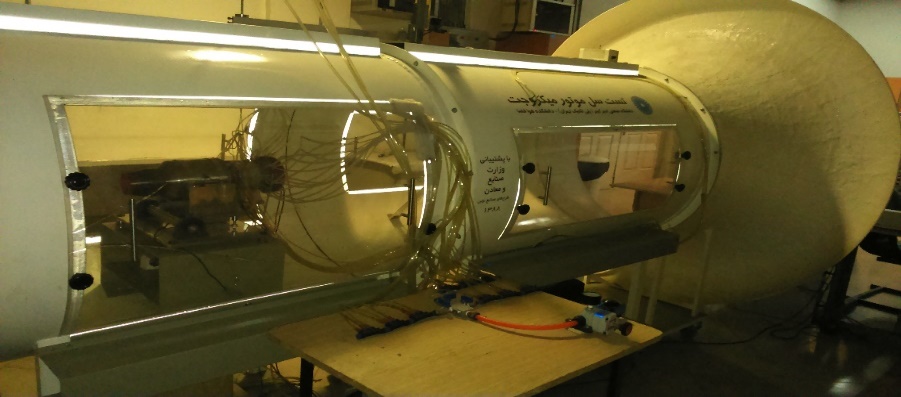 micro-turbine test cell
gas turbine engine simulation system
Combustion and turbulence LAB
This lab concentrates on performing experiments on turbulent. mixing, two-phase flows and combustion in different scales. High-tech equipment such as industrial and research-level burners, micro-combustion test stands, rotational burners and combustion chamber of turbine-driven engines are among the labs equipment. High-performance super computers have considerable impacts to improve the simulation-based  researches in the department.
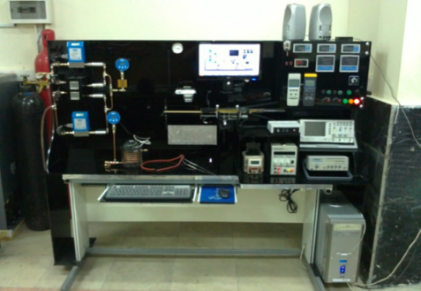 combustion test-bed
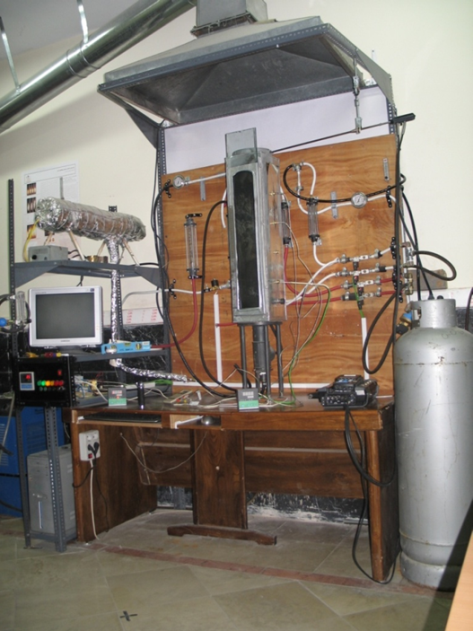 research combustion chamber in swirling flames
Flight dynamics and control LAB
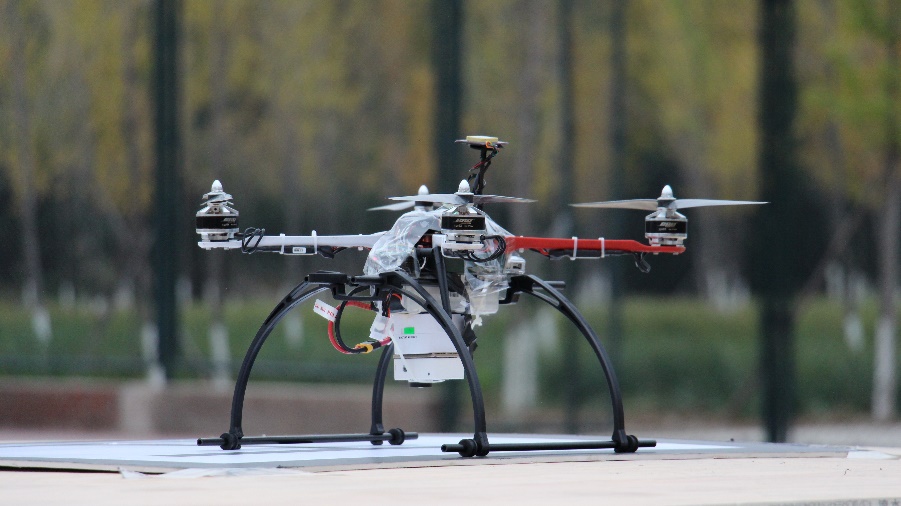 The focal point of this lab is the analysis of dynamics of aerial and space systems, flight tests, hardware and software in the loop and design of control systems, flight simulators and reality system.
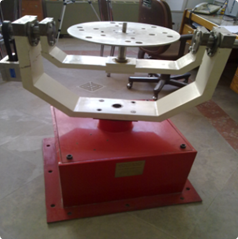 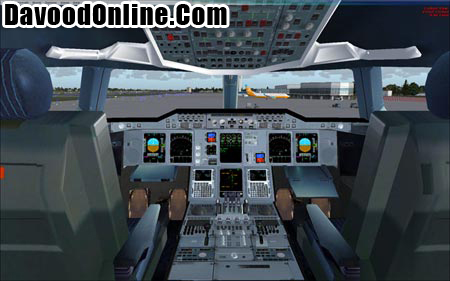 three dimensional gyro -simulator
flight simulator
Aero-structures and composite materials LAB
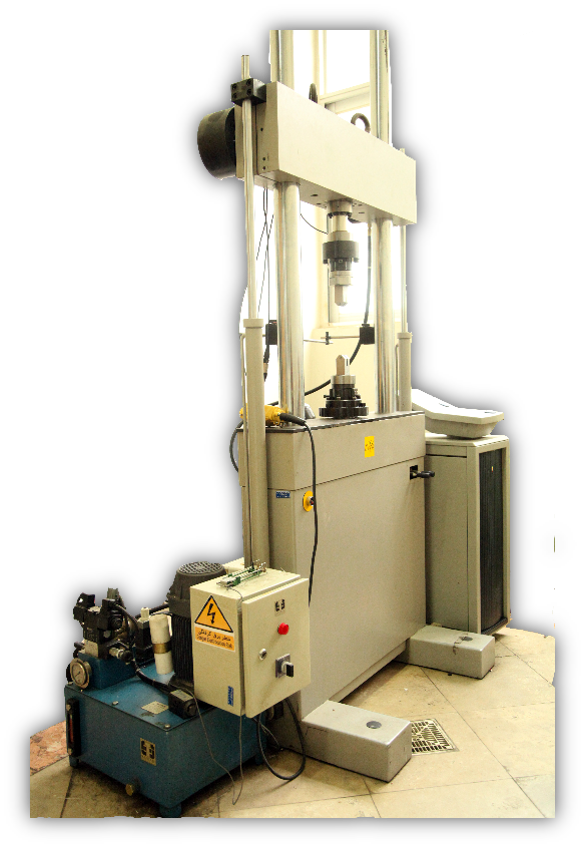 This laboratory takes advantage of a broad range of equipment such as shaker systems and accelerometer, modal test-stand, autoclave and fracture test system which are bought or domestically built through several grade-level projects. Research in this lab is conducted on mechanical properties of material, life assessment and fatigue, buckling, modal analysis, balancing of rotational systems, vibration control and dynamic systems.
Research capabilities
Aerodynamics
Conducting cutting-edge experiments on the aerodynamics of flying vehicles in different flight regimes
Estimation and optimization of aerodynamic coefficients and providing the knowledge-based data required for industries
Flow simulation using in-house codes and commercial packages on super-computing platforms
Aerodynamic design of flying vehicles
Design and building subsonic wind-tunnels
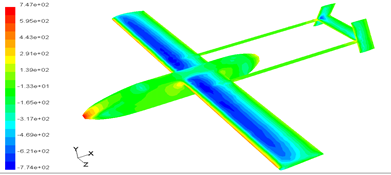 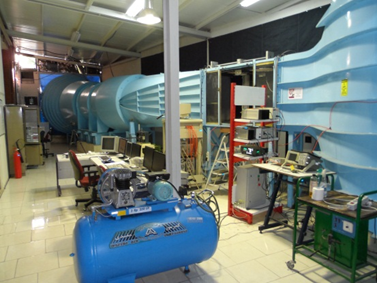 Combustion and propulsion
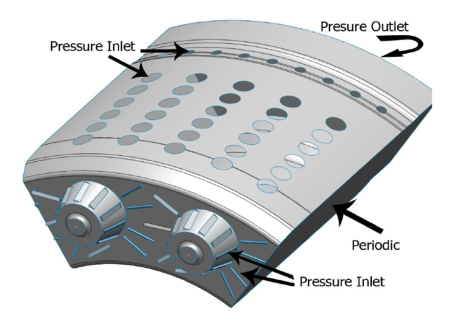 Design and prototyping advanced HICOT burner

Design and prototyping micro combustion chambers

Flow simulation in different combustion chambers 

Design and building the compressor test stands

Design and prototyping test-beds for micro jet engines
J85 engine combustion chamber analysis
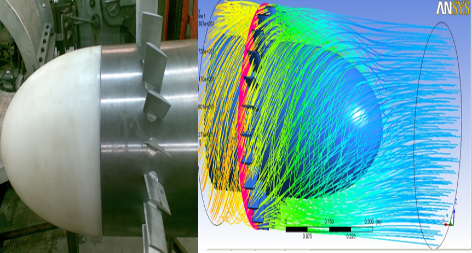 tDesign of experimental compressor
est-stand
Aero structures and advanced materials
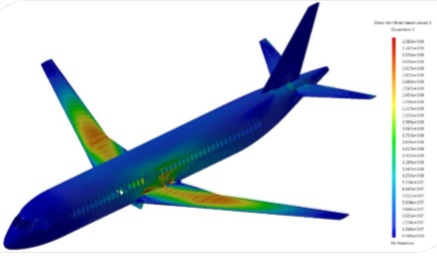 Model tests for dynamic systems
Design and building balancing mechanisms for frequencies above 2000 Hz
Life assessments and buckling 
Life extension and fatigue 
Loading specification for Aerospace structures
airplane structural load analysis
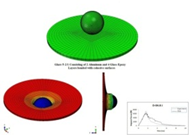 damage analysis caused by collision
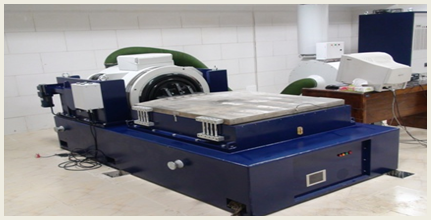 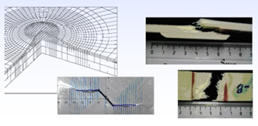 shaker system
failure and crack growth analysis
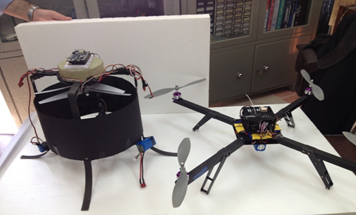 Flight dynamics and control
Dynamics Analysis and modeling for different flying vehicles (aircraft, helicopter and multi-rotor systems) 
Design and building unmanned aerial vehicles 
Conceptual and preliminary design of different flying vehicles
Design and building different flight simulators 
Designing satellite launch systems 
Designing group-guidance algorithms 
Design and testing different hardware-in-the-loop and software-in the loop systems 
Designing navigation systems (inertial, vision, satellite, etc.) 
Designing avionic systems
rotor-craft design
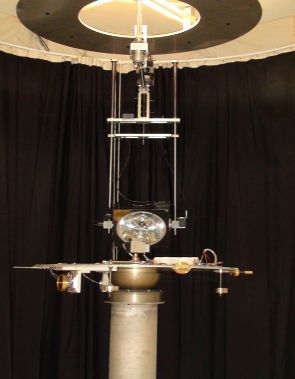 condition determine and control lab
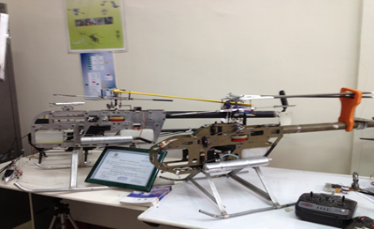 remote pilot helicopters
Parallel processing &  Supercomputing
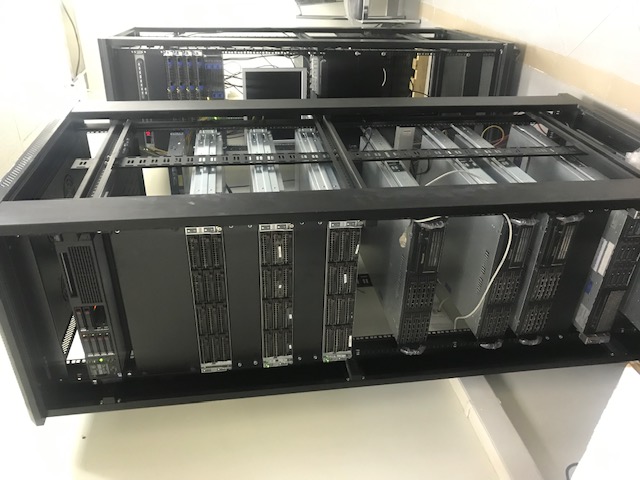 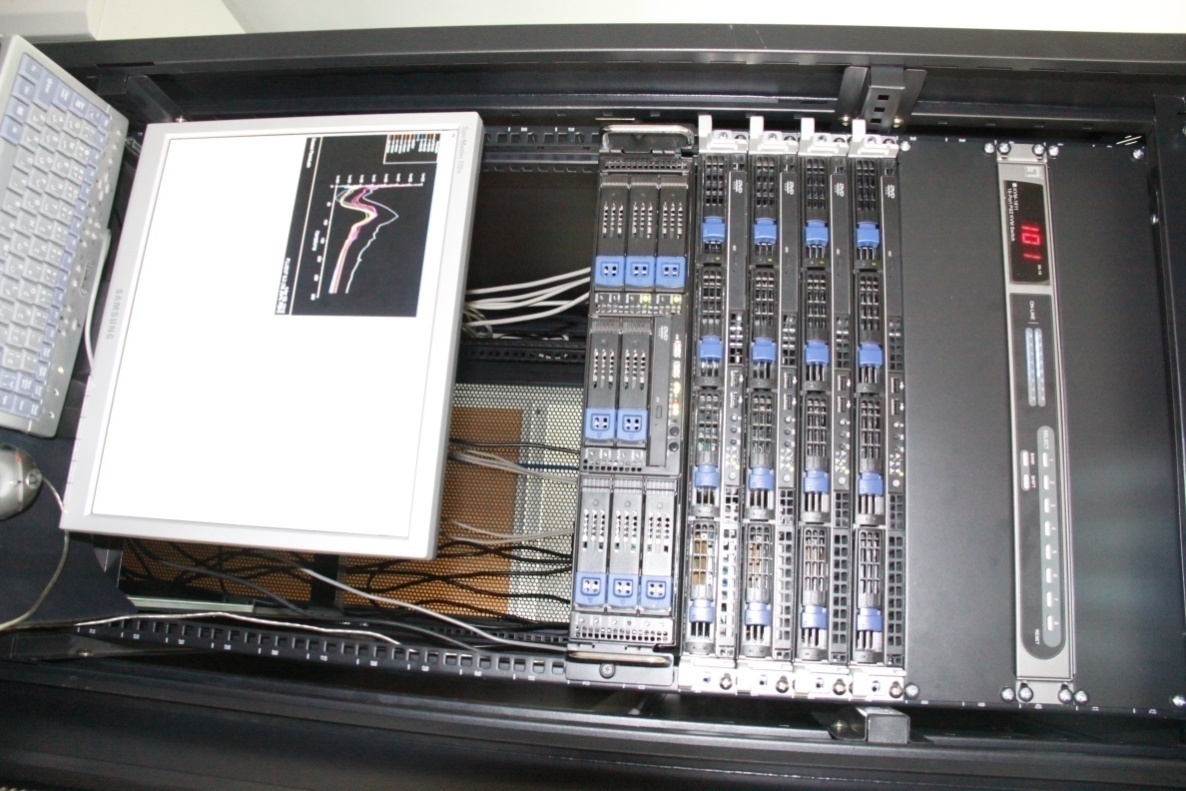 Workshops and Labs
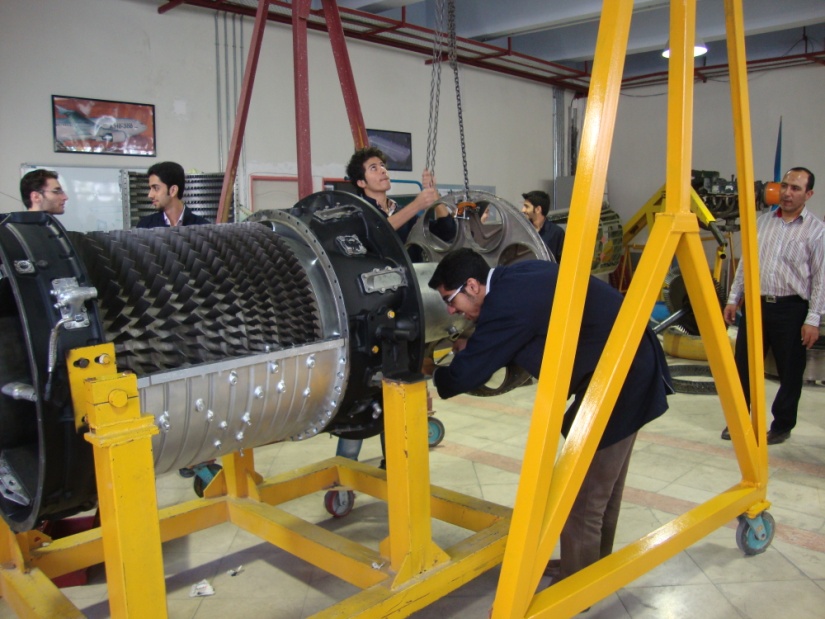 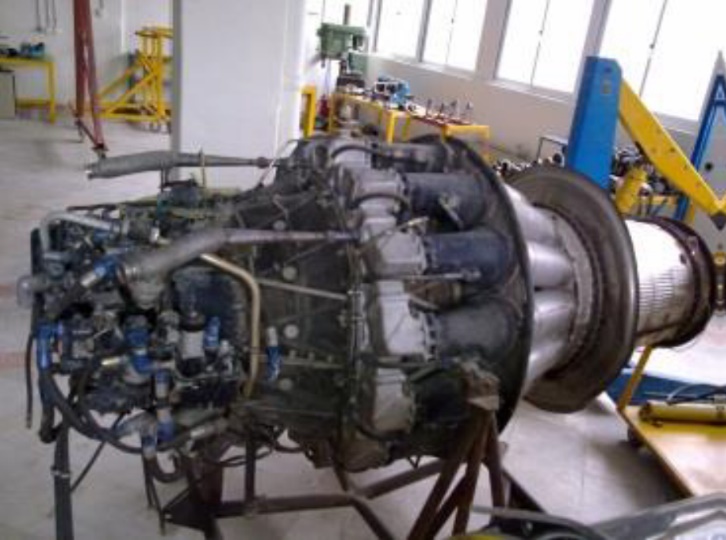 Wing, Fuselage and Engine Workshops
Workshops and Labs
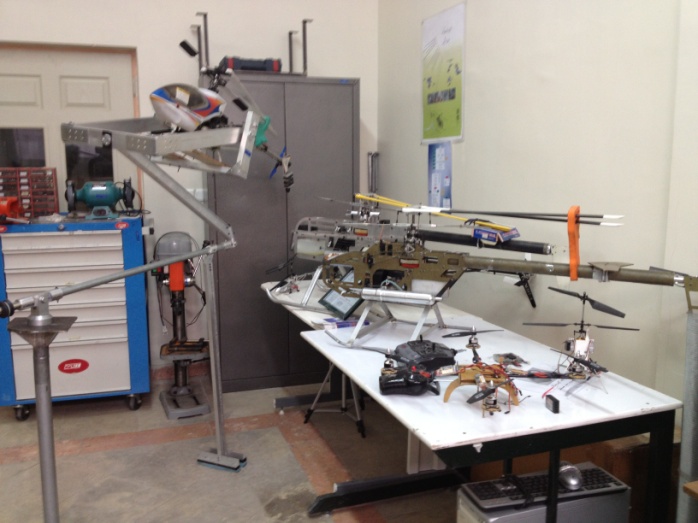 instrument and Avionic Workshop
Workshops and Labs
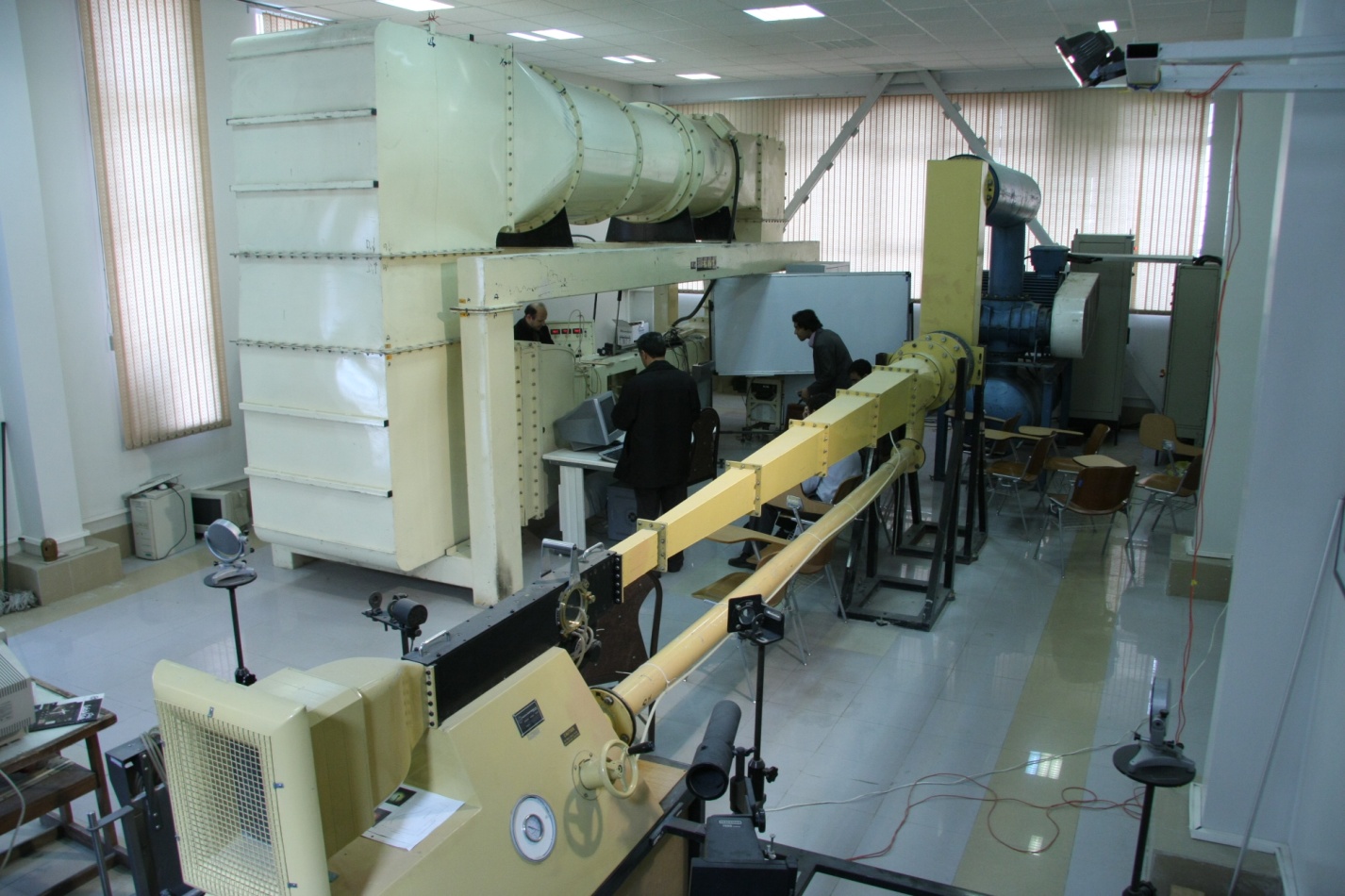 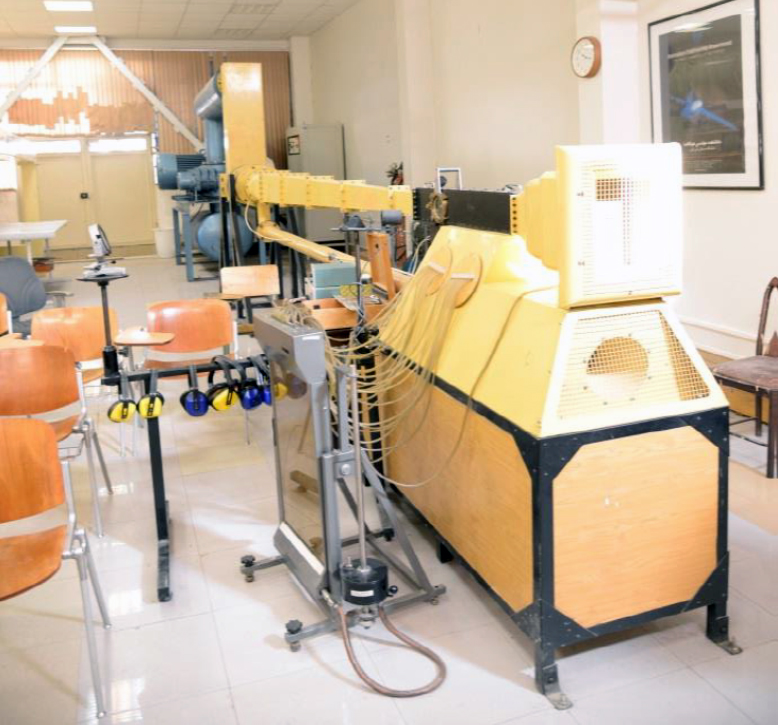 Subsonic and Supersonic Wind Tunnels
Center of Excellence in Computational Aerospace
In 2007, the department was the first department in Iran which was recognized by the Ministry of Science, Research and Technology  as the “Center of Excellence in Computational Aerospace Engineering”.
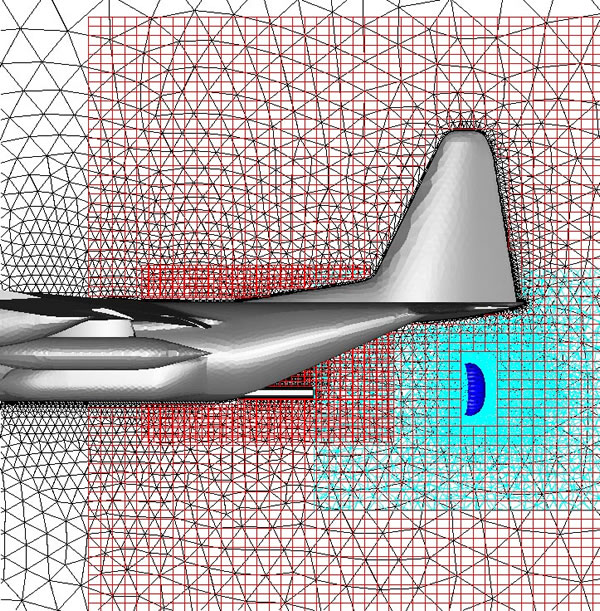 Contributions in National Projects
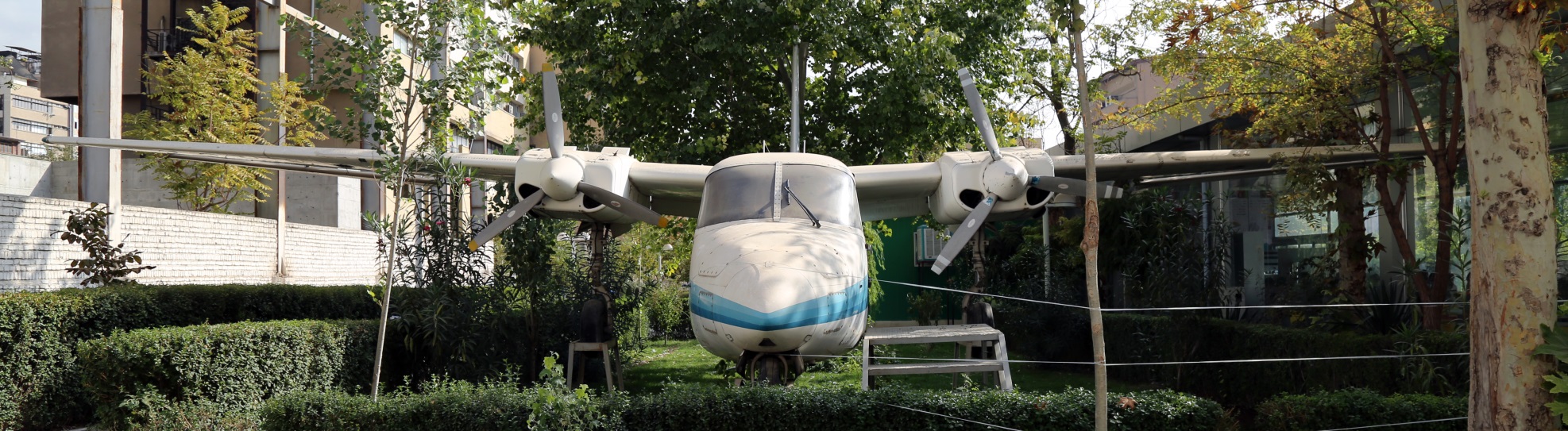 Reduction of vehicles’ greenhouse gas emission
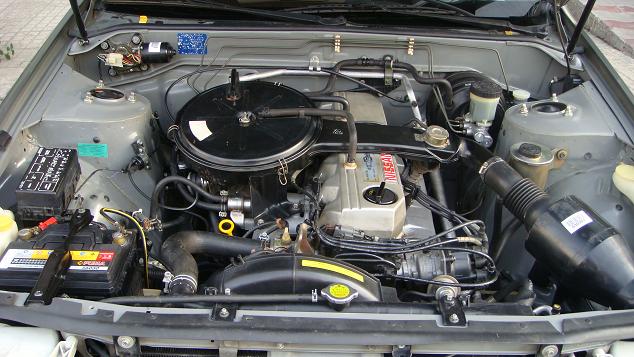 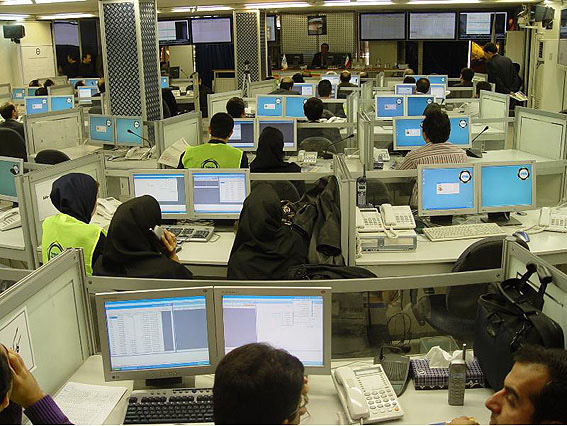 Commercial aircraft technology development
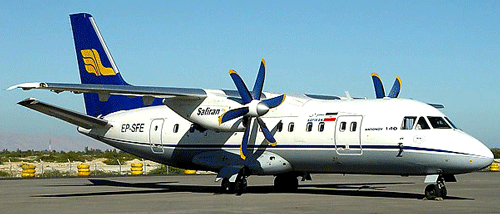 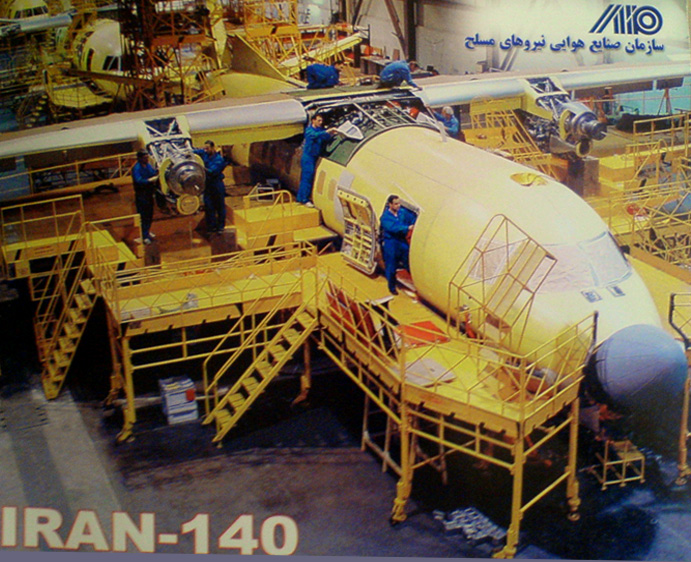 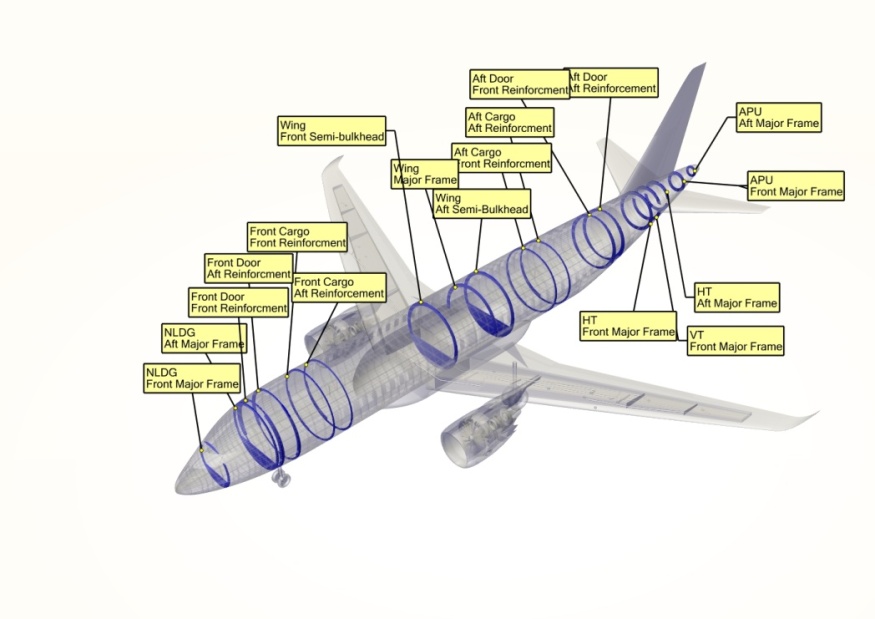 Commercial aircraft technology development
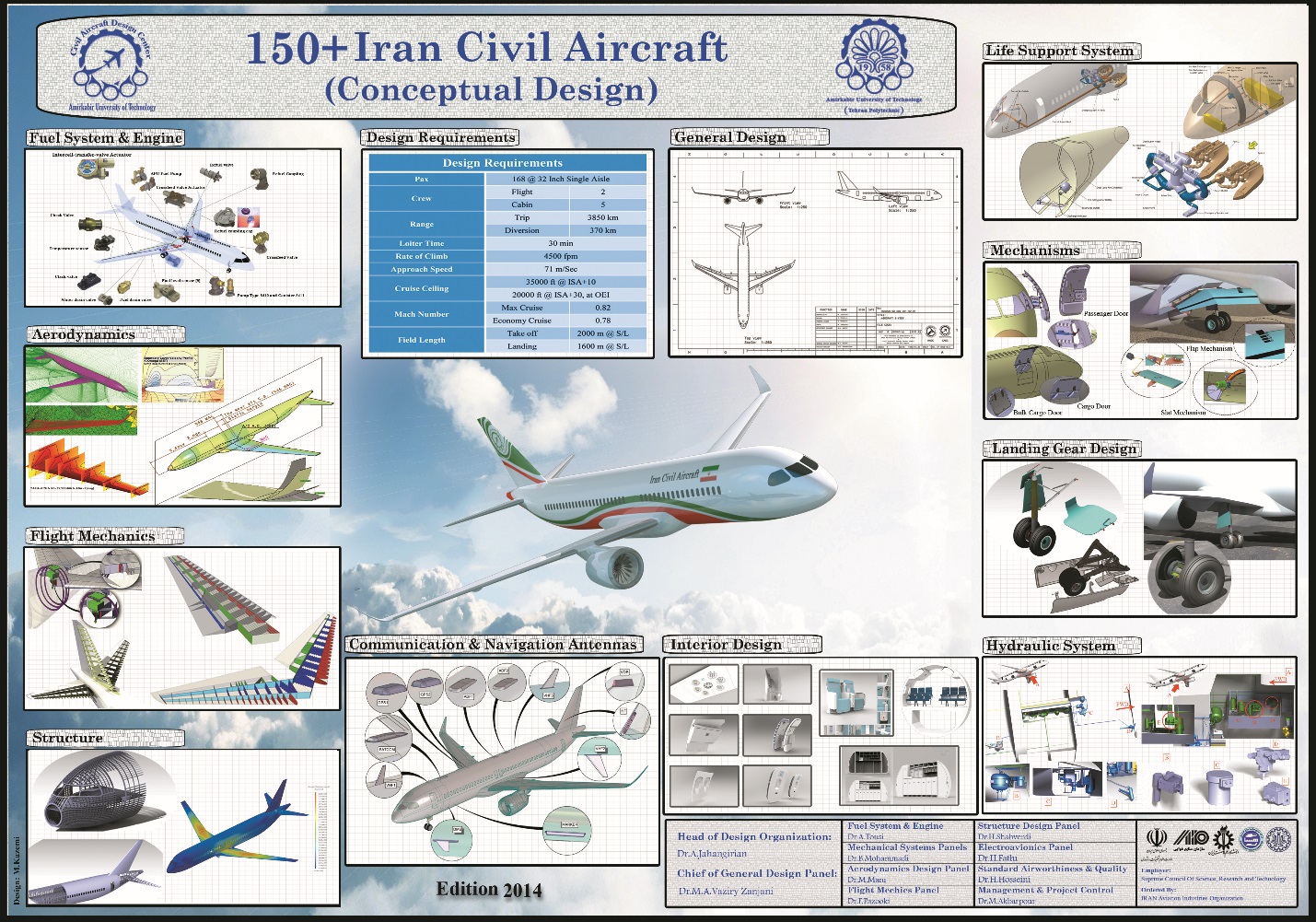 Energy Industries
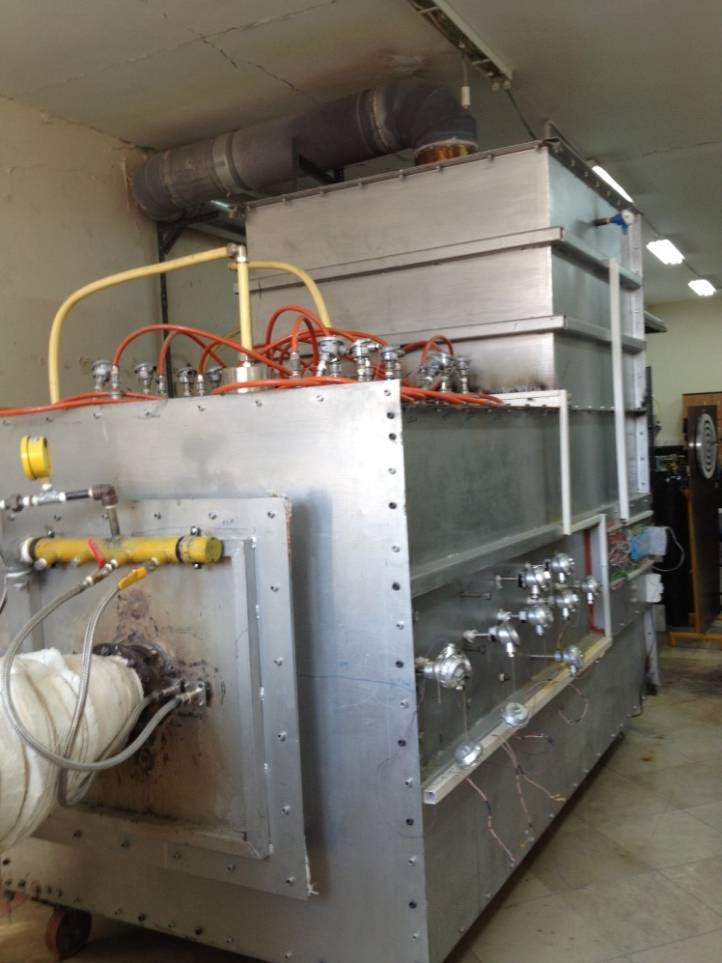 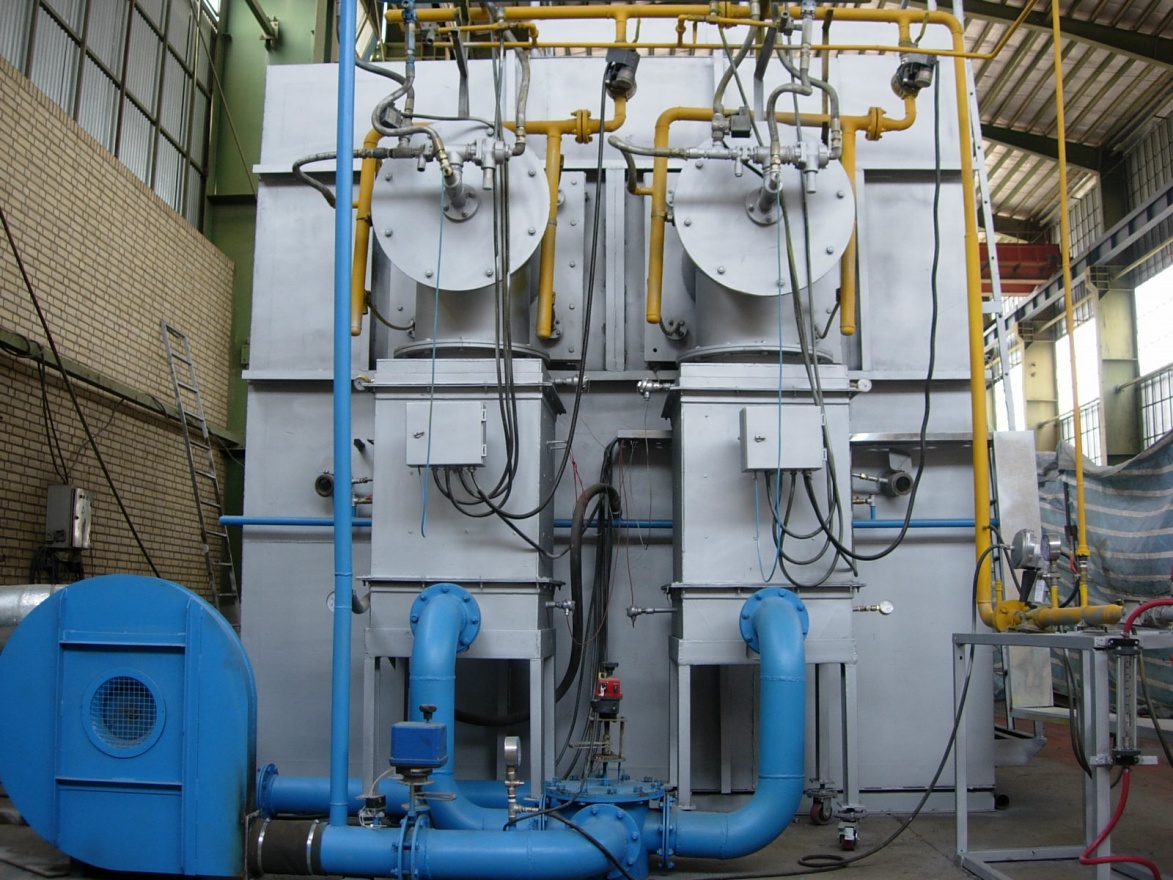 Amirkabir University of Technology Satellite (AUTSAT)
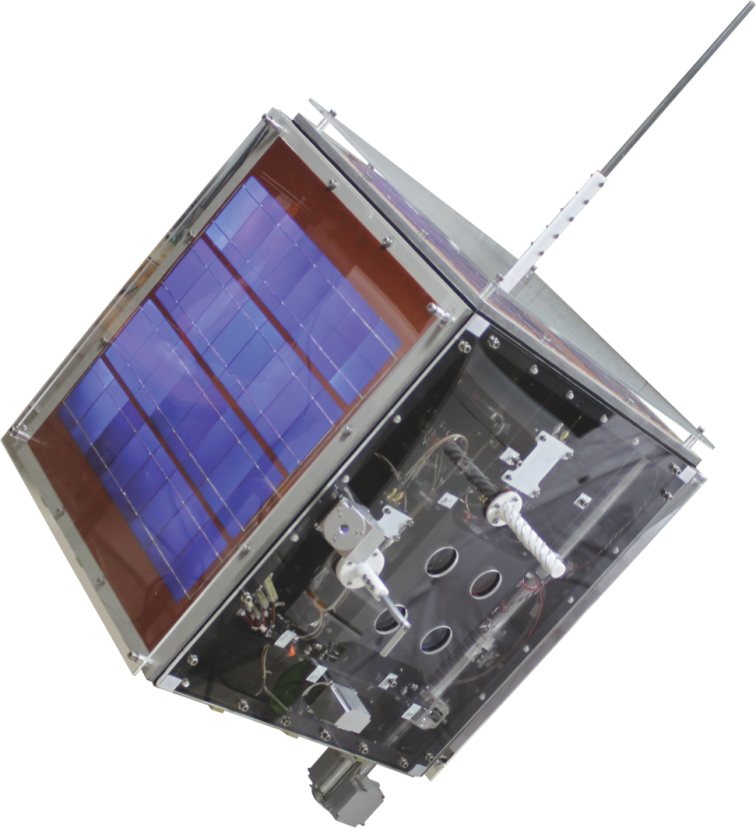 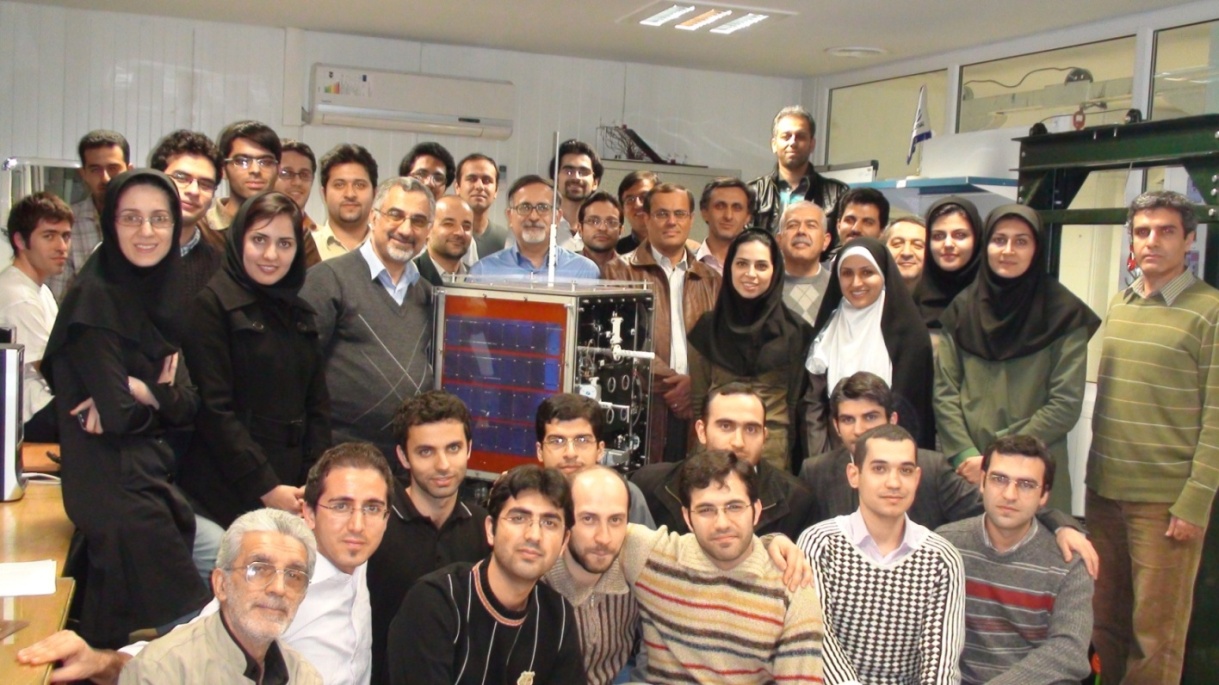 Students social and group activities
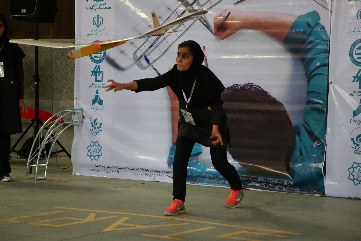 Students in this department passionately participate in different social-cultural activities.

Students competitions
Students publications
Scientific and technical group visiting
Charity activities
Sport  & Recreation
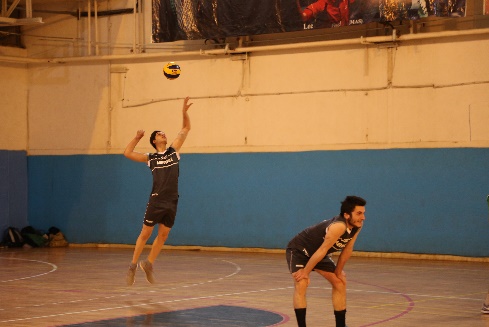 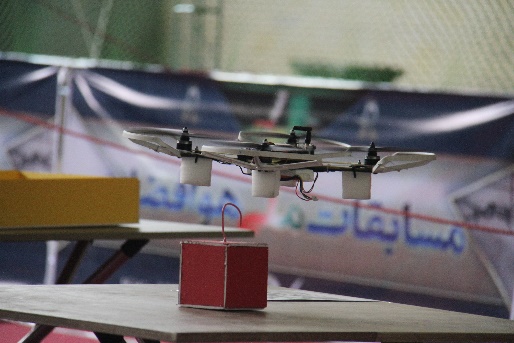 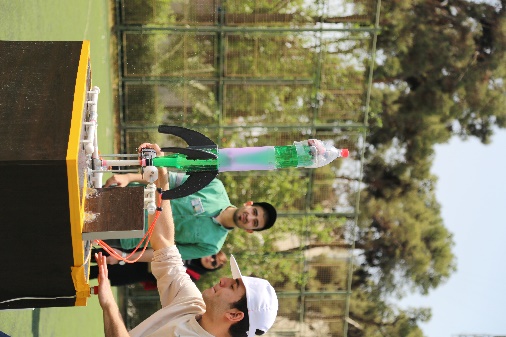 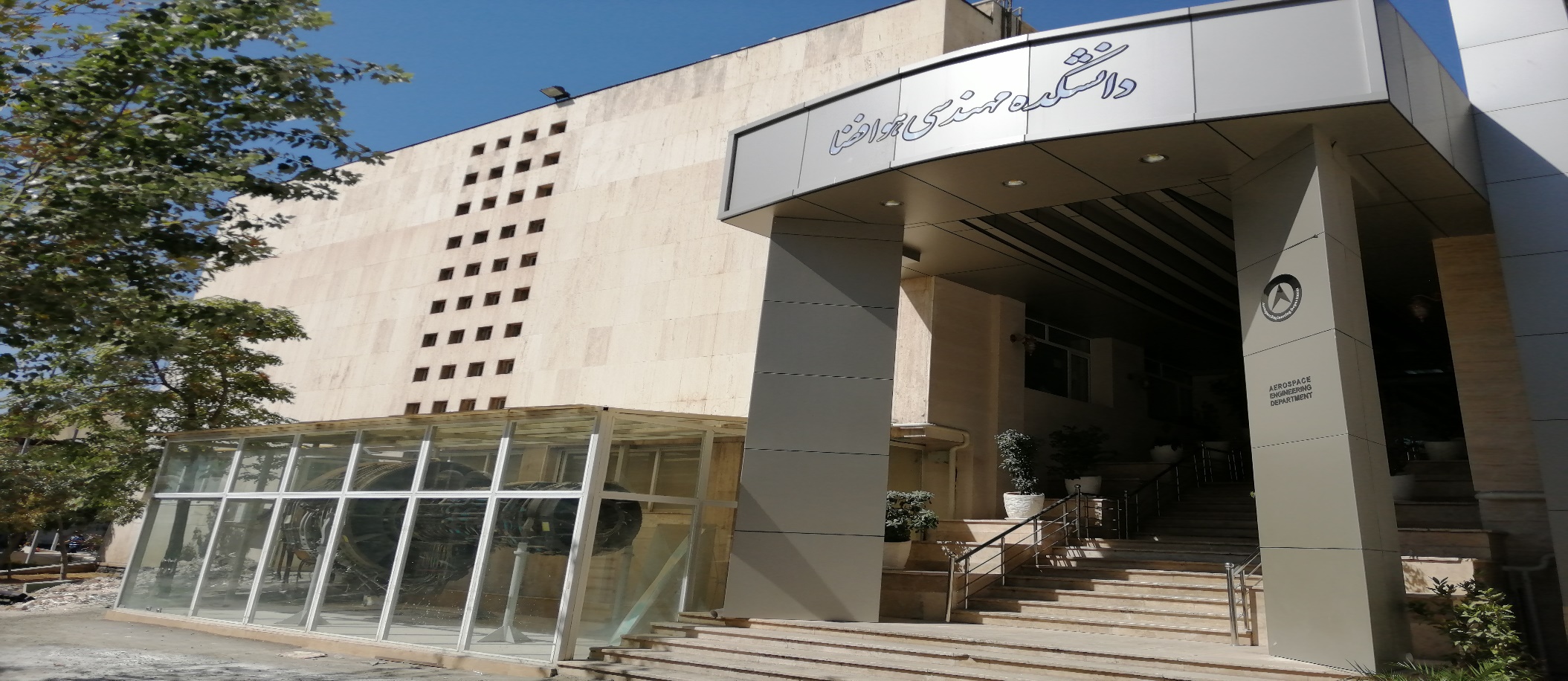